РЕАЛИЗАЦИЯ 
МИНИСТЕРСТВОМ ТРУДА И СОЦИАЛЬНОГО РАЗВИТИЯ КРАСНОДАРСКОГО КРАЯ

НАЦИОНАЛЬНОГО ПРОЕКТА

«ПРОИЗВОДИТЕЛЬНОСТЬ ТРУДА  И ПОДДЕРЖКА ЗАНЯТОСТИ»
100
чел.
Получат дополнительную профессиональную подготовку работники  предприятий – участников нацпроекта в целях  повышения производительности труда
Будет переоборудован в соответствии с едиными требованиями к деятельности службы занятости.
Всего будет направлено 39,5 млн. рублей на:
- переобучение сотрудников пилотного центра занятости;
- оснащение рабочих мест пилотного центра занятости, включающее обеспечение уровня комфортности;
 - методическое и организационное сопровождение внедрения единых требований к организации деятельности  пилотного центра занятости ;
- организацию функционирования  автоматизированных информационных  систем и обеспечение работы каналов 
связи пилотного центра занятости
1
ЦЗН
РЕГИОНАЛЬНЫЙ ПРОЕКТ
«Поддержка занятости и повышения эффективности рынка труда для обеспечения роста производительности труда»
Соглашение о реализации проекта на территории края
 заключено 31.01.2019
Результаты регионального проекта 
      на 2019 год
Соглашение о предоставлении иных межбюджетных трансфертов на модернизацию службы занятости  заключено 11.02.2019
Паспорт проекта актуализирован 28.02.2019
1.
Целевые показатели проекта
2.
3.
По состоянию на 1 сентября 2019 года:
Повышение эффективности службы занятости
ЦЗН города Краснодара  заключено 12 контрактов (разработка проектно-сметной документации на устройство структурированной кабельной сети (СКС), монтаж системы видеонаблюдения, дизайн-проект офисной мебели и оснащение рабочих мест, устройство (монтаж, демонтаж) АСПС ,  приобретение МФУ , лазерных принтеров, мини-АТС (телефонные аппараты), поставка информационных киосков, аппаратного криптошлюза) на сумму 1,4 млн руб.;
В целях методического и организационного сопровождения внедрения единых требований проработано техническое задание на получение услуг (11 млн руб.).
Кассовое исполнение по состоянию на 1 сентября 2019 г. 0,294 млн руб.

Обучение
По данным министерства экономики Краснодарского края 57 предприятий  заключили соглашения о взаимодействии при реализации мероприятий нацпроекта.
По результатам  встреч центров занятости населения с предприятиями запланировано обучение 147 работников. Контракты на обучение будут заключены в сентябре - октябре.
Финансирование регионального проекта:
Бюджет регионального проекта на 2019 год, млн руб.
Повышение эффективности службы занятости
ВСЕГО:
47,8
млн руб.
Обучение работников организаций в целях повышения производительности труда
ИСТОЧНИКИ:
- федеральный бюджет
45,4 млн руб.
- краевой бюджет
2,4 млн руб.
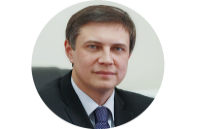 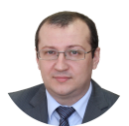 КУРАТОР
РУКОВОДИТЕЛЬ
И.П. ГАЛАСЬ
С.П. ГАРКУША
Заместитель главы 
администрации 
Краснодарского края
Министр труда
и социального развития
Краснодарского края